التعداد العام للسكان والمساكن
2015
جودة البيانات في التعداد السكاني
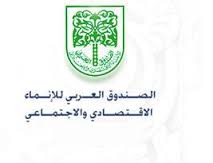 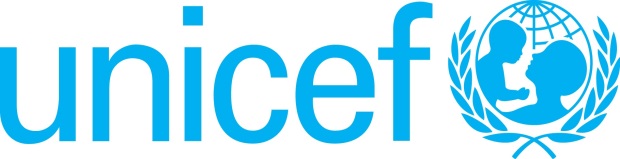 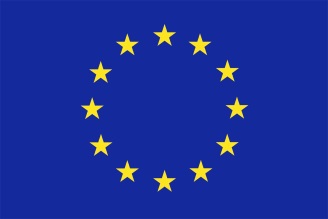 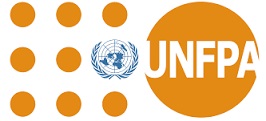 اعداد
عبد الناصر الطاهات
محاور العرض
عناصر الجودة
معايير الجودة
مراقبة التحضيرات والدعم اللوجستي
خطة عامة لضمان جودة التعداد
آليات ضبط جودة البيانات
تقييم بيانات التعداد
الجودة في مرحلة الحزم
الجودة في مرحلة الحصر
الجودة في مرحلة معالجة البيانات
مهام فريق الجودة في التعداد السكاني
2
مقدمه
تأتي أهمية جودة البيانات نظراً لاستخدام الرقم الإحصائي الرسمي من قبل القطاعين العام والخاص في عمليات التخطيط والتنمية ورسم السياسات واتخاذ القرارات. وحرصاً من دائرة الإحصاءات العامة على جودة البيانات في التعداد العام للسكان والمسكن 2015، قامت دائرة الإحصاءات العامة بتشكيل فريق خاص بمراقبة جودة بيانات التعداد، ويعتبر ذلك خطوة جيدة لتحسين مستوى التعاون والتنسيق المشترك في دائرة الإحصاءات العامة بحيث يمكن الوصول إلى الأهداف المشتركة التي تتماشى مع احتياجات الدائرة لانجاح مثل هذا العمل الوطني. 
ويقوم فريق الجودة بإتخاذ كافة التدابير واتباع أفضل المنهجيات العلمية في كافة مراحل التعداد السكاني ابتداءاً من التخطيط ولغاية نشر بيانات التعداد بما يضمن جودة الاجراءات والبيانات، ويجب أن يتم تعريف أعضاء الفريق بجميع الأنشطة والأعمال التي تؤدي إلى ضمان الجودة والعمل بها وتخويلهم من الصلاحيات ما يمكنهم من قيادة تلك الأنشطة، كل في مجال عمله.
ويجب أن تتظافر الجهود ما بين إدارة التعداد بقيادة المدير الوطني للتعداد العام للسكان والمساكن 2015 وفريق الجودة في مهام ضمان الجودة، والرقابة على الأداء وتنفيذ وتطبيق خطط تحسين الأداء. ولا بد من إعداد تقارير موجزة وبإنتظام بحيث تكون الإدارة العليا وقيادتها على علم بما يجري، ولا حاجة إلى أن تتسم هذه التقارير المنتظمة بالضخامة أو التعقيد، ولكن يكفي أن تتضمن مؤشرات الأداء الرئيسة التي تتعلق بالأهداف الأكثر أهمية، مع إشارة إلى ما إذا كانت نتائج الخطط قصيرة المدى متماشية مع ما هو مطلوب إذا ما أريد للخطط والأهداف الإستراتيجية الأطول مدى أن تتحقق.
3
عناصر ومعايير الجودة
عناصر الجودة
• الجودة أثناء تنفيذ مراحل التعداد 
• قياس الجودة بعد التنفيذ
معايير الجودة
درجة تلبية المعلومات الاحصائية لإحتياجات المستخدمين
الفارق بين تاريخ جمع البيانات وتاريخ اصدارها
التناسق والتكامل مع مصادر أخرى
الوقت المنقضي بين توقيت صدور البيانات والفترة المرجعية
درجة الالتزام بالمواعيد المعلن عنها مسبقاً
درجة وضوح الإحصاءات وسهولة فهمها من المستخدمين غير الخبراء 
سهولة الوصول للبيانات الاحصائية من قبل المستخدمين
4
مراقبة التحضيرات والدعم اللوجستي
مراقبة عمليات التدريب أثناء المراحل التحضيرية لكل مرحلة من مراحل التعداد. 
المشاركة في التجارب القبلية لكل مرحلة من مراحل التعداد وتجريب الاستبانات إلكترونياً.
مراقبة الترتيبات الميدانية، وتوزيع الفرق أثناء عمليات التنفيذ.
5
خطة عامة لضمان جودة التعداد
التخطيط والبرمجة المكثفة والمعمقة والتي تغطي مختلف مراحل التعداد
ميزانية متكاملة وواضحة البنود تغطي جميع الاحتياجات وقادرة على استيعاب المصاريف الطارئة
هيكل تنظيمي واضح المعالم
عمل خرائطي يتطابق مع الواقع الميداني
الأجهزة تتميز بسهولة الاستعمال
استبيان يرتقي إلى انتظارات المستعمل
وضوح التعريفات المستعملة
التعداد التجريبي
اختيار فريق العمل الميداني
التدريب
تحديد الاجراءات اللازمة لمتابعة جودة العمل الميداني
الحملة الاعلامية التي تغطي مختلف مراحل التعداد بدرجات مختلفة
6
آليات ضبط جودة البيانات
للحصول على بيانات دقيقة ذات جودة عالية، تم وضع آليات وضوابط لإجراءات العمل في كافة مراحل التعداد:
المرحلة التحضيرية
مرحلة العمل الميداني ومرحلة معالجة البيانات
7
آليات ضبط جودة البيانات
أهم آليات الضبط في المرحلة التحضيرية
الالتزام بالتوصيات الدولية
الاستفادة من تجربة الأردن في التعداد العام للسكان والمساكن 2004
تلبية احتياجات المستفيدين
تنفيذ التعداد التجريبي والعمل بتوصياته
8
آليات ضبط جودة البيانات
أهم آليات الضبط في مرحلة العمل الميداني ومعالجة البيانات
ضمان أن يغطي التعداد كافة المناطق الجغرافية في المملكة
 تحديث الخرائط لكافة مناطق العد
توزيع المهام والمسؤوليات في الميدان بما يضمن مصلحة العمل
وضع ضوابط لاختيار أفضل العاملين
تشكيل غرفة عمليات مركزية ومركز اتصال مباشر
وضع آليات لمواجهة حالات الرفض
تدقيق الاستمارات ميدانياً من قبل فريق الجودة
فحص الأجهزة المستخدمة في جمع البيانات
فحص البيانات بإستخدام قواعد ضبط آلية لضمان اتساق البيانات ودقتها
9
تقييم بيانات التعداد
أولاً: تقييم شمولية بيانات التعداد (العد البعدي)
تم ضبط مرحلة العمل الميداني للتعداد العام للسكان والمساكن 2015 من قبل فريق الجودة من خلال التدقيق ومراقبة هذا العمل، حيث يتم اختيار عينات عشوائية من عمل كل جامع بيانات للتأكد من أن العمل يتم بالشكل الصحيح ويتم إجراء هذه العملية من قبل فريق الجودة، إضافة إلى حضور بعض المقابلات لجمع البيانات ومشاهدة آلية طرح الأسئلة على المستجيب. ويجب عمل عد بعدي لما لأهميته في إعطاء صورة عن مدى دقة ومصداقية العمل وخاصة قياس التغطية والشمول للتعداد، ويتم اجراء مطابقة من خلال مقارنة تامة بين البيانات الواردة من العد البعدي وبين البيانات الواردة في العد الفعلي وعلى مستوى كل بلوك على حده لمعرفة نسبة الشمول للتعداد.
ففي حال التعدادات قد تسقط بعض المناطق من التعداد أو بعض المساكن أو الأسر اما نتيجة لضعف في التحضير أو اسقاط متعمد من قبل القائمين على العمل الميداني ويتم إكتشاف ذلك عن طريق القيام بالعد البعدي الذي يلي مرحلة العمل الميداني بفترة محدودة غير طويلة، حيث يقوم فريق الجودة بإجراء العد على نسبة محددة من المناطق والأسر المشمولة بالعد، ويتم على أساسها تحديد نقص الشمول.
10
تقييم بيانات التعداد
ثانياً: تقييم نوعية بيانات التعداد
فحص الاتساق الداخلي للبيانات: تم التأكد من شمولية إدخال جميع مناطق العد وجميع المباني والوحدات السكنية والأسر والأفراد، وفحص الاتساق الداخلي لبيانات كل وحدة، والآلية المتبعة تتمثل بإستخراج كشوف الأخطاء الاتساقية التي يجب تصحيحها أو البيانات المشكوك بها، والعمل على مراجعتها من قبل المختصين وتصحيحها اذا لزم الأمر. 
فحص الاتساق الخارجي للبيانات: تم اجراء فحص الاتساق الخارجي عن طريق مقارنة بيانات ومؤشرات التعداد مع بيانات ومؤشرات التعداد السابق والمسوح التي بها مؤشرات مشتركة.
التعامل مع البيانات الغير مكتملة ميدانياً من خلال مركز الاتصال: تم متابعة مركز الاتصال من قبل فريق الجودة والاطلاع على سير العمل فيه.
11
الجودة في مرحلة الحزم
سلامة إجراء عمليات الحزم من حيث: 
توزيع البلوكات بطريقة صحيحة
الالتزام بحدود الأحياء أثناء عملية الحزم
سلامة عمل الأجهزة أثناء عملية الحزم من حيث (تحديد الموقع، حدود البلوك، وضوح شاشة الجهاز أثناء عمليات الحزم، وتناقل البيانات)
توزيع الأدوار بين المستويات الوظيفية المختلفة أثناء عمليات الحزم
شمولية عمليات الحزم
تقسيم البلوكات بطريقة صحيحة أثناء عمليات الحزم
تدقيق عمليات الحزم وفق بيانات GIS  ومطابقتها للواقع بعد إجراء عمليات الحزم
التأكد من تواجد أفرقة الحزم حسب التوزيع المعد لها مسبقاً
12
الجودة في مرحلة الحزم
مصادر الخطأ أثناء الحزم
تجاوز حدود الحي خلال العمل 
تقسيم البلوكات بطريقة خاطئة 
أخطاء تراسل البيانات 
أخطاء تحديد الموقع بإستخدام الجهاز اللوحي 
عدم حزم بعض البلوكات 
تداخل العمل بين الأفرقة
13
الجودة في مرحلة الحصر
تشتمل عمليات الجودة أثناء الحصر على العمليات التالية: 
تم التأكد من توزيع الفرق بشكل جيد أثناء العمليات 
تم التأكد من الإنجاز اليومي للفرق وفق الفترة الزمنية اللازمة لإجراء عمليات الحصر للبلوك
تم التأكد من عملية تراسل البيانات بشكل سليم وعدم ضياعها
تم التأكد من عدم وجود مشاكل في تصميم الاستبانة، ورصد المشاكل التي تظهر في محاولة لإيجاد حلول لذلك
14
الجودة في مرحلة الحصر
مصادر الخطأ أثناء الحصر
سقوط بعض المساكن والمنشآت من العد 
ورود أخطاء في تسجيل المعلومات حول الأسر والمنشآت
ورود أخطاء في الحزم للمنطقة المنوي حصرها 
عدم التنسيق بين الباحثين في نفس منطقة العمل 
وجود أعطال في تراسل البيانات
15
الجودة في مرحلة معالجة البيانات
وهنا قام فريق الجودة بإختبار مدى الالتزام بالمفاهيم والتصانيف المعيارية، حيث أن هذه المرحلة تؤدي إلى تحسين الدقة في بيانات التعداد، وتم ذلك من خلال عمليات التدقيق والمراجعة، فبالتالي يجب أن تؤدي إلى خفض التناقضات في البيانات، وكذلك كشف الاتساق فيما بين هذه البيانات، وأيضاً تم عن طريق البرامج الموضوعة للمعالجة، بحيث توضع قواعد تحقق للتصويب الآلي، حيث تزيد من دقة البيانات وعن وجود قواعد تحقق محكمة تكشف التناقضات أينما وجدت ومهما كانت غير مؤثرة.
أما في مرحلة النشر فإنه تم التأكد من أنه قد تم تقديم مخرجات وخدمات ملائمة وبدقة عالية وبالوقت المناسب وفقا لما هو مخطط له.
16
مهام فريق الجودة في التعداد العام للسكان والمساكن
الاشراف على تنفيذ الخطط والبرامج والسياسات المقررة والتأكد من سلامة ودقة التنفيذ والالتزام بها.
المقدرة على الإدارة الفنية والتقنية والمالية والادارية والميدانية في مجال التعدادات السكانية.
المقدرة على اعداد وتصميم الاستبيانات واعداد كتيبات التعليمات والتعامل مع الأدلة الإحصائية.
المقدرة على وضع معايير لقواعد المدى والاتساق ومتابعة جميع اجراءات التدقيق.
المقدرة على تدقيق البيانات إلكترونياً والقدرة على المعالجة ووضع الحلول المناسبة.
القيام بالمراقبة والتدقيق الداخلي على كافة المحاور للتأكد من تطبيقها لهذه الإجراءات.
العمل على تحسين وتطوير إجراءات الجودة والنماذج المعمول بها حالياً في الدائرة بشكل لا يتعارض مع الهدف العام والقوانين والتعليمات.
إصدار اللوائح والتعليمات المتعلقة بتطبيق تلك الإجراءات ومتابعة تنفيذها.
الإشراف المباشر على الفنيين والتقنيين والميدانيين العاملين في التعداد.
المشاركة في تقييم أداء الموظفين والعاملين في التعداد من خلال تطبيقهم لمعايير الجودة.
تسجيل حالات عدم المطابقة والاتساق واعداد تقارير عنها، وكذلك رفع التقارير الدورية بالانجازات والمشاكل والاخفاقات إلى المدير الوطني للتعداد.
17
مهام فريق الجودة في التعداد العام للسكان والمساكن
12. تسجيل حالات عدم المطابقة واعداد التقارير عنها وتقديم مقترحات معالجة عدم التطابق.
13. العمل على تحديد مشاكل العمل واتخاذ الاجراءات الكفيلة بحلها.
14. توجية الموظفين وحل مشاكلهم في مجال العمل وتوزيع العمل فيما بينهم.
15. العمل بروح الفريق الواحد والعمل تحت الضغط ولساعات طويلة.
18
وشكراً لحسن استماعكم
19